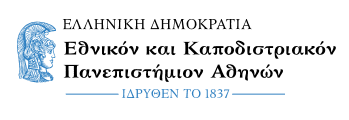 Στρατηγική Επιχειρήσεων(Business Strategy )
Νάνσυ Μπουραντά
 nbouranta@unipi.gr
Εννοιολογική προσέγγιση Στρατηγικής
Με την ολοκλήρωση της ενότητας αυτής οι φοιτητές θα είναι σε θέση :

Να κατανοήσουν την έννοια της στρατηγικής

Να προσδιορίσουν τα οφέλη από την ύπαρξη και εφαρμογή της

Να διαχωρίζουν τα επίπεδα των Στρατηγικών που υπάρχουν σε μια επιχείρηση
2
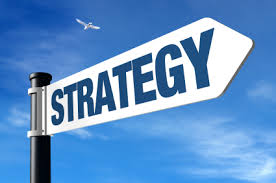 Στρατηγική…
«Οι αρχές της στρατηγικής είναι να ξέρεις το πεδίο μάχης, να 
ξέρεις τις δυνάμεις του αντιπάλου σου και να κάνεις κάτι που ο
αντίπαλος σου δεν περιμένει» 
Sun Tzu 5ος αιώνας π.Χ. Κινέζος θεωρητικός της στρατηγικής

«Αυτό που ονομάζουμε στρατηγική, βασικά έχει να κάνει με το
να περνάμε τα ποτάμια από τις γέφυρες και να διασχίζουμε τα
βουνά από τα μονοπάτια» 
Anatole France,   1844-1924,   Γάλλος Συγγραφέας, Νόμπελ 1921

«Αυτός που είναι καλός στην τακτική ξέρει τι πρέπει να κάνει όταν
υπάρχει κάτι να κάνει. Αυτός που είναι καλός στη στρατηγική, ξέρει τι
πρέπει να κάνει όταν δεν υπάρχει τίποτα να κάνει»
Gerald Abrahams,   1907-1980,   Άγγλος σκακιστής
3
Η μάχη στα Γαυγάμηλα
http://youtu.be/_QEGO1V9d-Q

Παρακολουθήστε το βίντεο και διαμορφώστε άποψη 
για την στρατηγική που ακολουθήθηκε στην συγκεκριμένη μάχη.

Ποια τα χαρακτηριστικά της;
4
Εννοιολογική προσέγγιση (1/2)
Στρατηγική είναι …

ο καθορισμός των μακροπρόθεσμων στόχων
μιας επιχείρησης και η υιοθέτηση της πορείας και των απαραίτητων μέσων για την επίτευξη αυτών των στόχων 
(Dyson, 1990 )

η μακροπρόθεσμη κατεύθυνση ενός οργανισμού 
(Johnson & Scholes, 1999)

μια διαμόρφωση αποστολής, στόχων ή σκοπών και πολιτικών
και σχεδίων για την επίτευξή τους, που διατυπώνονται έτσι ώστε να καθορίζουν την έκταση της επιχειρηματικής δραστηριότητας και την ταυτότητα της επιχείρησης
(Chandler, 1962)
5
Εννοιολογική προσέγγιση (2/2)
Στρατηγική είναι …

η κατεύθυνση και το εύρος και είδος δραστηριοτήτων μιας επιχείρησης μακροπρόθεσμα, η οποία της εξασφαλίζει ανταγωνιστικό πλεονέκτημα σε ένα μεταβαλλόμενο περιβάλλον, μέσω της εναρμόνισης των πόρων και ικανοτήτων, με στόχο να ανταποκριθεί στις προσδοκίες των ομάδων ενδιαφερομένων
(Παπαδάκης, 2012)
6
Παραδείγματα
Παραδείγματα στρατηγικών αποφάσεων αποτελούν:

το χαρτοφυλάκιο των προϊόντων που θα προσφέρει η επιχείρηση
οι αγορές στις οποίες θα δραστηριοποιηθεί
η ιεραρχική δομή της επιχείρηση (πλήθος διευθύνσεων και τμημάτων)
η επιλογή καθετοποίησης (προς τα εμπρός ή προς τα πίσω)
η επιλογή εξαγοράς ή συγχώνευσης
η επιλογή ανάπτυξης ή συρρίκνωσης 
ο τρόπος και το ύψος χρηματοδότησης των δραστηριοτήτων της

Η στρατηγική καλύπτει όλες τις λειτουργίες της επιχείρησης, 
(προγραμματισμός, οργάνωση, καθοδήγηση και έλεγχος)
7
Στάδια στρατηγικού σχεδιασμού 1/3
1. Διαμόρφωση στρατηγικής
Διαμόρφωση οράματος και δήλωσης αποστολής
Καθορισμός στρατηγικών στόχων
Επιλογή στρατηγικής
Επιλογή πολιτικών

2. Εφαρμογή στρατηγικής 
Διαμόρφωση προγραμμάτων δράσης
Προϋπολογισμοί 
Καθορισμός διαδικασιών

3. Αξιολόγηση και έλεγχος
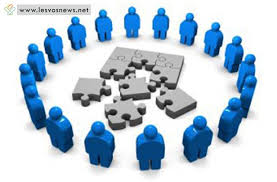 8
Στάδια στρατηγικού σχεδιασμού 2/3
Διαμόρφωση
      ανάπτυξη των μακροπρόθεσμων στρατηγικών σχεδίων για την αποτελεσματική διαχείριση των περιβαλλοντικών ευκαιριών και των απειλών σύμφωνα με τα πλεονεκτήματα και τις αδυναμίες μιας εταιρίας. Καθορίζονται αποστολή, σκοποί, και αναπτύσσονται στρατηγικές και πολιτικές.

Υλοποίηση 
       μεταφράζονται οι στρατηγικές και πολιτικές της επιχείρησης σε συγκεκριμένες ενέργειες μέσω της ανάπτυξης προγραμμάτων , προϋπολογισμών και διαδικασιών.

Αξιολόγηση και έλεγχος
       λήψη πληροφοριών για τo βαθμό υλοποίησης των στρατηγικών σχεδίων και τη σύγκριση επιτευχθέντων και προγραμματισθέντων. Ανάληψη διορθωτικών ενεργειών  για την αντιμετώπιση των αποκλίσεων.
  (Wheelen & Hunger, 2012)
9
Στάδια στρατηγικού σχεδιασμού 3/3
ΕΞΩΤΕΡΙΚΟ ΠΕΡΙΒΑΛΛΟΝ (Μίκρο & Mάκρο)
Διαμόρφωση Στρατηγικής
Υλοποίηση Στρατηγικής
Αξιολόγηση και Έλεγχος Στρατηγικής
Αποστολή
Αντικειμενικοί Στόχοι
Στρατηγικές
Πολιτικές
Προγράμματα
Προϋπολογισμοί
Διαδικασίες
Απόδοση
ΕΣΩΤΕΡΙΚΟ ΠΕΡΙΒΑΛΛΟΝ (ικανότητες - πόροι, αλυσίδα αξίας, κουλτούρα)
10
Επίπεδα στρατηγικής 1/3
Εταιρική / Επιχειρησιακή στρατηγική
Στρατηγείο
Στρατηγική Επιχειρηματικής Μονάδας ή Ανταγωνιστική Στρατηγική
Επιχείρηση Α
Επιχείρηση Β
Μάρκετινγκ
Μάρκετινγκ
Στρατηγική επιμέρους λειτουργιών
HR
HR
Χρηματοοικονομικά
Χρηματοοικονομικά
Παραγωγή
Παραγωγή
R & D
R & D
11
Επίπεδα στρατηγικής 2/3
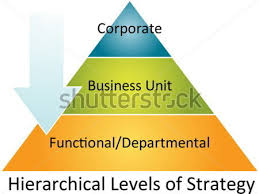 12
Επίπεδα στρατηγικής 3/3
Τα 3 επίπεδα στρατηγικής θα πρέπει να βρίσκονται σε αρμονία μεταξύ τους και να αλληλοενισχύονται, ώστε να κατανέμονται ορθολογικά οι πόροι και να μεγιστοποιείται η συνολική απόδοση της επιχείρησης
(Χαραλαμπίδης, 2011)
13
Χαρακτηριστικά στρατηγικών αποφάσεων
Οι στρατηγικές αποφάσεις είναι από την φύση τους πολύπλοκες γιατί:

1. Περιέχουν αβεβαιότητα και κίνδυνο

2. Αφορούν γενική και ολοκληρωμένη γνώση της διοίκησης, μιας και δεν
στηρίζονται σε γνώσεις κάποιου συγκεκριμένου πεδίου, όπως οι
λειτουργικές αποφάσεις

3. Οδηγούν σε σημαντικές αλλαγές μέσα στην επιχείρηση, αλλαγές που
αποφασίζονται, σχεδιάζονται και εφαρμόζονται δύσκολα
                                                                                                                                           
(Θερίου, 2014)
14
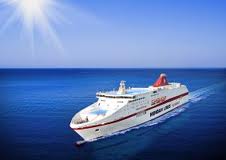 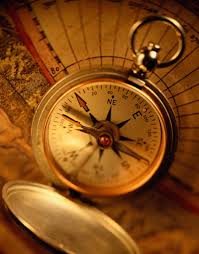 Oφέλη στρατηγικής
θέτει κατευθύνσεις

αποτελεί βάση αξιολόγησης  της απόδοσης

υποστηρίζει τη λήψη ομοιόμορφων αποφάσεων

εντοπίζει τις εξωτερικές απειλές και ευκαιρίες

συγκεντρώνει την προσπάθεια και συντονίζει δραστηριότητες

συμβάλλει στον αυτοπροσδιορισμό της επιχείρησης

ορίζει την επιχείρηση και τη θέση της απέναντι στον ανταγωνισμό

μειώνει την αβεβαιότητα

μπορεί να προσδώσει ένα βιώσιμο ανταγωνιστικό πλεονέκτημα
(Παπαδάκης, 2016)
15
Πιθανοί κίνδυνοι
υψηλός κίνδυνος να είναι ανακριβείς οι μακροπρόθεσμες προβλέψεις

πιθανές ξαφνικές και απροσδόκητες μεταβολές στα διάφορα περιβάλλοντα (π.χ. νόμοι και κανονισμοί σχετικά με τις τεχνικές προδιαγραφές)

 κόστος και απαιτούμενος χρόνος
16
Τα 5 Ps της στρατηγικής κατά τον Mintzberg
Σχέδιο (plan)

Τέχνασμα (ploy)

Υπόδειγμα (pattern)

Τοποθέτηση (position)

Προοπτική (perspective)

(Mintzberg, 1987)
17
Η Στρατηγική
διαφέρει από…
το στρατηγικό σχεδιασμό και προγραμματισμό

τη λειτουργική αποτελεσματικότητα

την τακτική 

			διακρίνεται σε …
Προγραμματισμένη (deliberate) στρατηγική

Αναδυόμενη (emergent) στρατηγική

Επιβαλλόμενη (imposed)  στρατηγική
από την κυβέρνηση
από τη μητρική εταιρεία
18
Site για στρατηγική ανάλυση
www.bnet.com

www.netmba.com

www.quickmba.com

www.tutor2u.net

www.mindtools.com
19